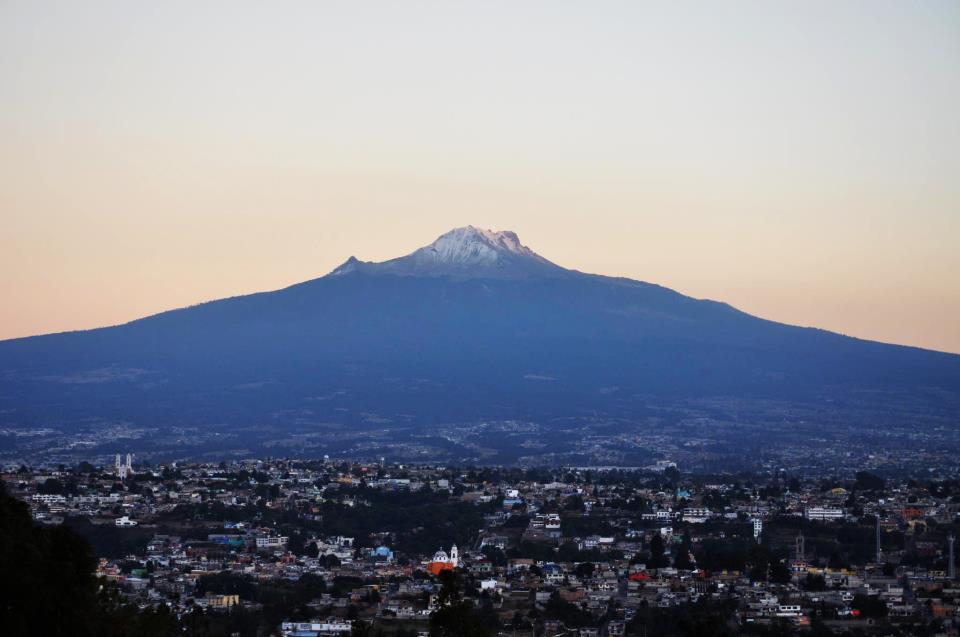 Sound waves in hadronic matter
G. Wilk,  NCNR, Warsaw, Poland 
and  
Z. Włodarczyk, UJK, Kielce, Poland
XLVI International Symposium on Multiparticle Dynamics 
Tlaxcala City, Mexico, September 11-15, 2017.
1
Content:


Introduction: log-periodic oscillations decorating 
                           quasi-power-like Tsallis distributions
                             scale-invariance   complex power index?  


(2) Or, rather,   log-periodically oscillating scale parameter
                             (temperature)?


(3) If so, one is dealing with sound waves in hadronic matter
                                               self-similarity.

(4)  Possible experimental confirmation.
2
(1)
(*) The large  transverse momentum distributions of particles observed in all LHC experiments exhibit a quasi-power-like behavior following the two-parameter Tsallis distribution with a scale factor T and nonextensivity q.
3
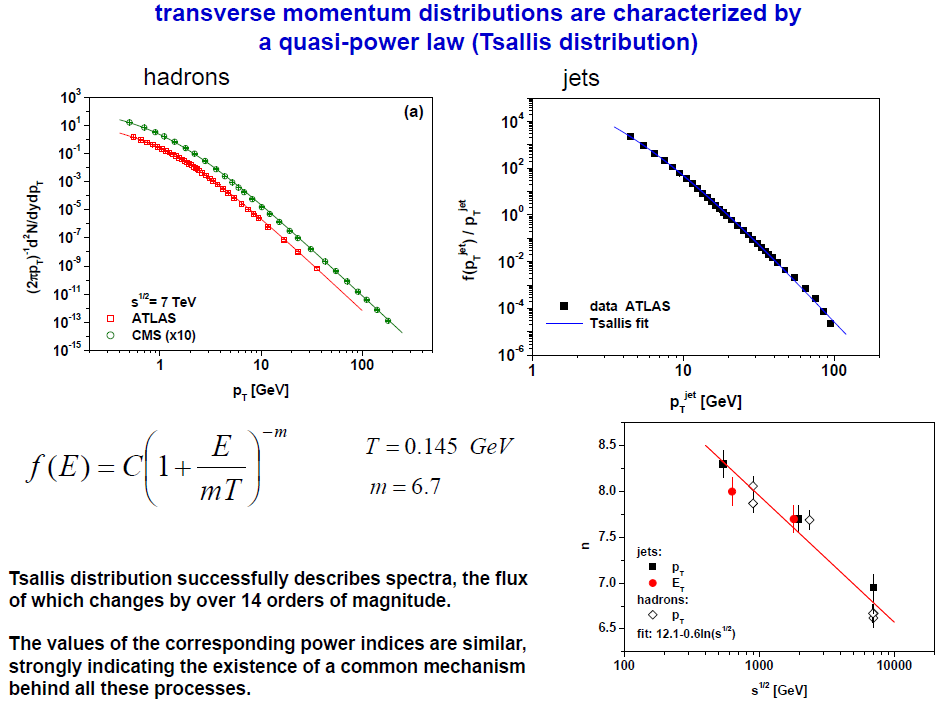 (1)
4
(1)
(*) The large  transverse momentum distributions of particles observed in all LHC experiments exhibit a quasi-power-like behavior following the two-parameter Tsallis distribution with a scale factor T and nonextensivity q. 

(*) However, looking at the ratios of the measured cross-sections to their phenomenological power-like fits, R = f_{data}(p_T)/f _{fit}(p_T),  one discovers some log-periodic oscillations in R.
5
(1)
Tsallis distribution decorated with log-periodic oscillation
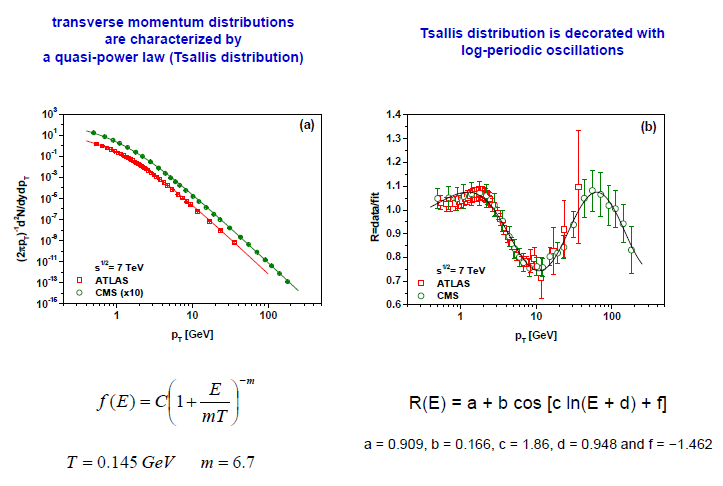 6
(1)
(*) The large  transverse momentum distributions of particles observed in all LHC experiments exhibit a quasi-power-like behavior following the two-parameter Tsallis distribution with a scale factor T and nonextensivity q. 

(*) However, looking at the ratios of the measured cross-sections to their phenomenological power-like fits, R = f_{data}(p_T)/f _{fit}(p_T),  one discovers some log-periodic oscillations in R. 

(*) This is a rather subtle effect, but it shows itself in all experiments, at 
all energies (provided that the range of transverse momenta observed is large enough) and also in reactions with nuclei where they grow with increasing centrality of the collision, it cannot be erased by any reasonable change of fitting parameters – in what follows we shall assume it to be real.
7
Differens
Different experiments
(1)
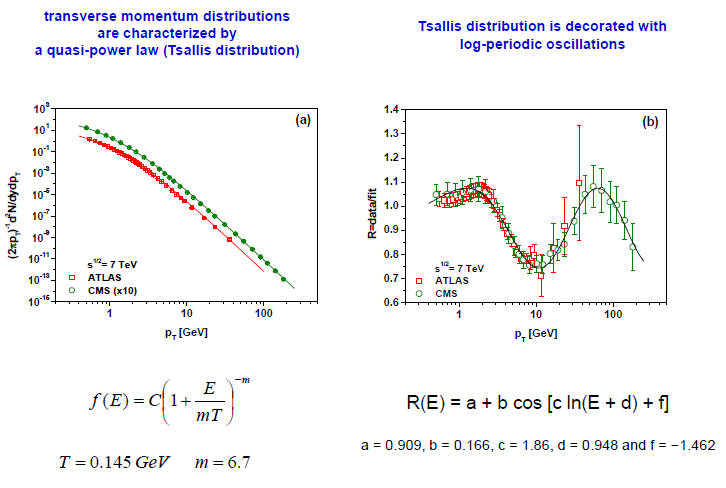 8
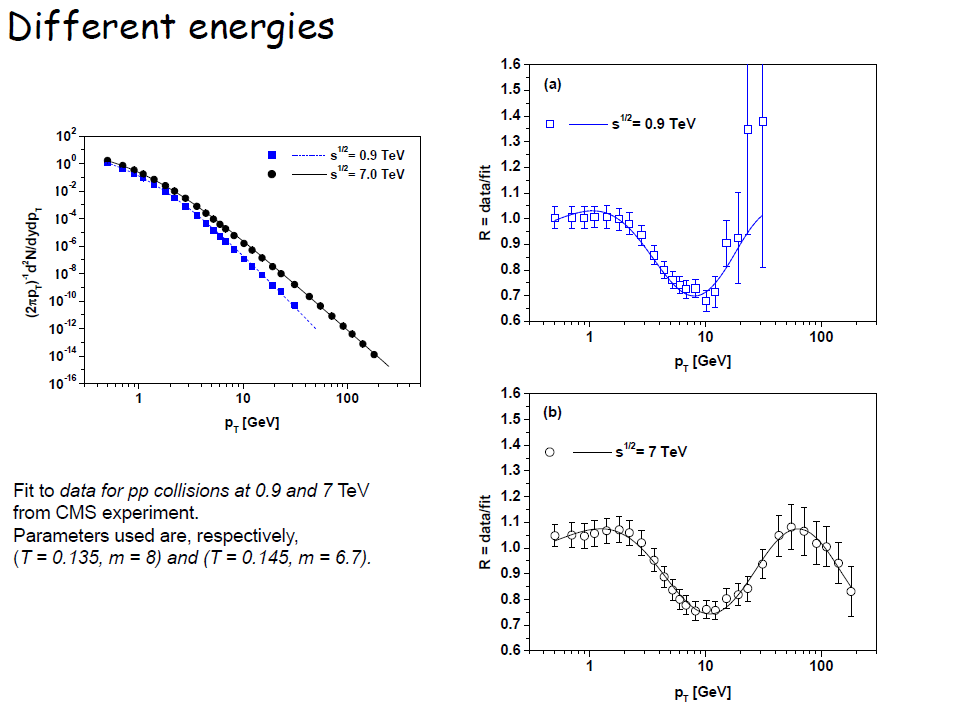 Differens
Different energies
(1)
9
Different collision systems
(1)
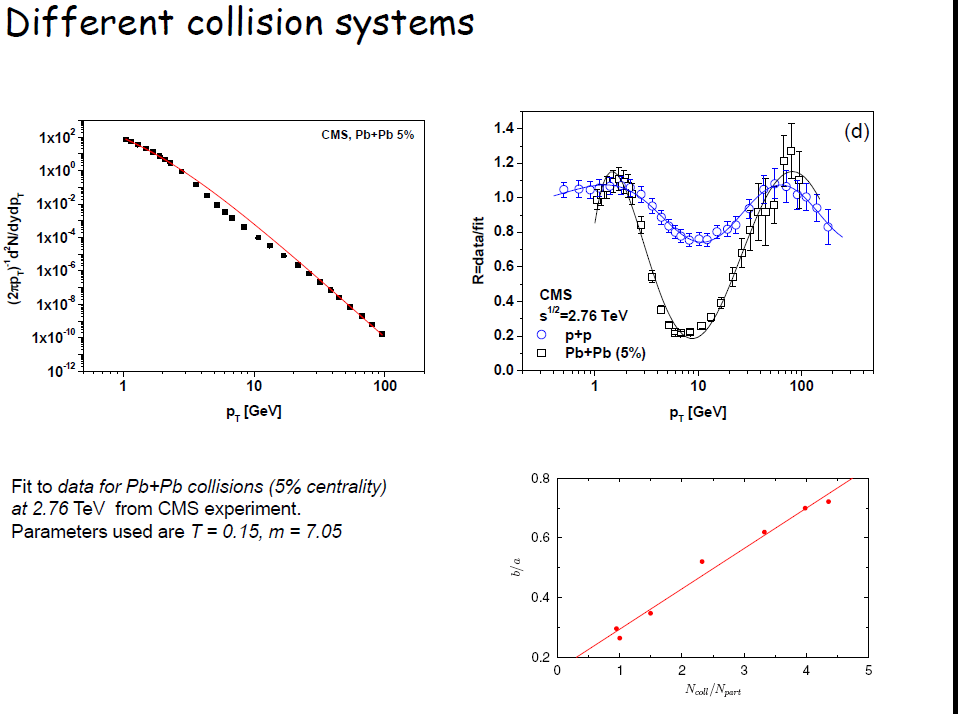 Ratio of the values of b/a parameters in R(E) as a function 
of number of collisions per participant nucleon, Ncoll/Npart.
10
(1)
(*) The large  transverse momentum distributions of particles observed in all LHC experiments exhibit a quasi-power-like behavior following the two-parameter Tsallis distribution with a scale factor T and nonextensivity q. 

(*) However, looking at the ratios of the measured cross-sections to their phenomenological power-like fits, R = f_{data}(p_T)/f _{fit}(p_T),  one discovers some log-periodic oscillations in R. 

(*) This is a rather subtle effect, but it shows itself in all experiments, at all energies (provided that the range of transverse momenta observed is large enough), in reactions with nuclei where they grow with increasing centrality of the collision, it cannot be erased by any reasonable change of fitting parameters – in what follows we shall assume it to be real.


(*) In fact, such oscillations are seen in all branches of physics whenever one deals with power-like distributions. They are usually attributed to a discrete scale invariance (connected with a possible fractal structure of the process under consideration) and are described by introducing a complex power index.
11
Scale invariance
(1)
if for some function O(x), one finds that 

O(λx) =μO(x) 

then it is scale invariant and its form follows a simple power law,

                                                      O(x) = Cx-m                     with    m = -ln μ/ ln λ 


This relation can be written as    
 μλm  = 1 =
where k is an arbitrary integer. It means therefore that, in general,

m = −ln μ/ ln λ + i2πk/ ln λ, 

i.e., it is a complex number, the imaginary part of which signals a hierarchy of scales leading to 
                                             Log-periodic oscillations
12
(1)
BG distribution
If the scale parameter is dependent on variable 
(preferential attachment)
Tsallis distribution
dE           finite
scale 
invariant 
relation
13
R(E) = a + b cos [c ln(E + d) + f]
14
(1)
Alternative  - Two-component model ?
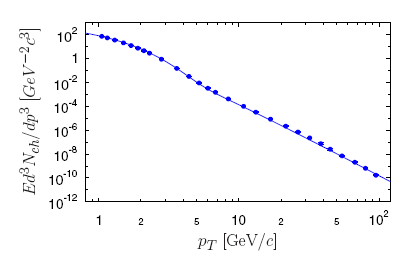 ALICE
Pb+Pb at 2.76 TeV, c=0-5%
?
G.G.Barnafoldi et al., JPCS612(2015)012048
A „soft+hard” model…”
15
(2)
(*)  However, one can also describe these oscillations  by allowing for some specific log-periodic oscillations of the scale parameter T (both approaches  are numerically equivalent).
16
log-periodic scale parameter T
(2)
Stochastic equation for the temperature evolution in Langevin formulation with energy dependent  noise
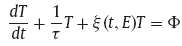 leads to
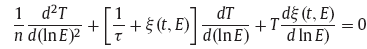 which for the noise
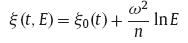 (and relaxation time
)
is just an equation for the damping harmonic oscillator  and has a solution
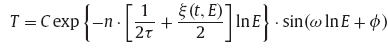 We could equivalently assume the energy independent noise,
but allow for the energy dependent relaxation time
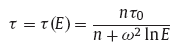 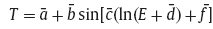 17
(3)
(*)  However, one can also describe them by allowing for some specific log-periodic oscillations of the scale parameter T (both approaches  are numerically equivalent). 

(*) We shall argue that this could be connected with the propagation of some sound waves in hadronic matter.
18
(3)
(*)  However, one can also describe them by allowing for some specific log-periodic oscillations of the scale parameter T (both approaches  are numerically equivalent). 

(*) We shall argue that this could be connected with the propagation of sound waves in hadronic matter.
In particular:
The Fourier transform of the log-periodically oscillating T


    represents some log-periodic acoustic wave forming in the source. 
The corresponding wave equation has self-similar solutions of the second kind connected with the so called intermediate asymptotic (observed in phenomena which do not depend on the initial conditions because sufficient time has already passed, although the system considered is still out of equilibrium).
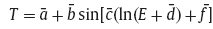 19
(3)
(*)  However, one can also describe them by allowing for some specific log-periodic oscillations of the scale parameter T (both approaches  are numerically equivalent). 

(*) We shall argue that this could be connected with the propagation of sound waves in hadronic matter.
In particular: 
The Fourier transform of the log-periodically oscillating T

    represents some log-periodic acoustic wave forming in the source. 
The corresponding wave equation has self-similar solutions of the second kind connected with the so called intermediate asymptotic (observed in phenomena which do not depend on the initial conditions because sufficient time has already passed, although the system considered is still out of equilibrium) .

Both in p+p and Pb+Pb one deals with an inhomogeneous medium with the density and 
   the velocity of sound both depending on the position  in the way which seems to be 
   supported by experimental results.
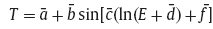 20
(3)
Temperature oscillations and sound waves in hadronic matter
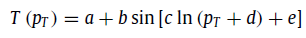 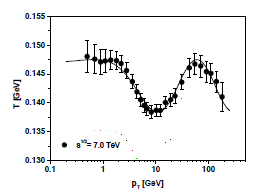 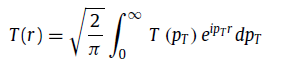 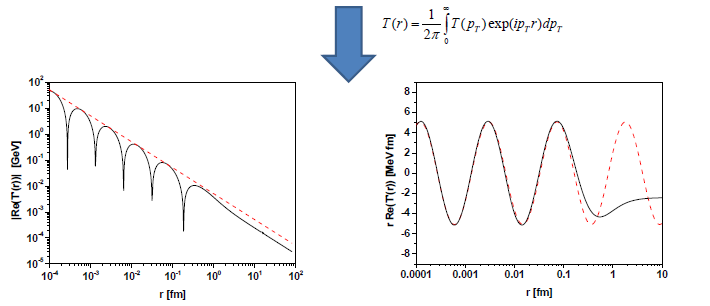 ------  T(r)=0.005/r
------  T(r)=5.1sin(2π)/3.2ln(1.24r)
21
(3)
Comparison of different collision systems:  

                                                          


                                                            p-p and  Pb-Pb 
                                                            
                                                   (most   (most central)
                                                        
                                                             collisions
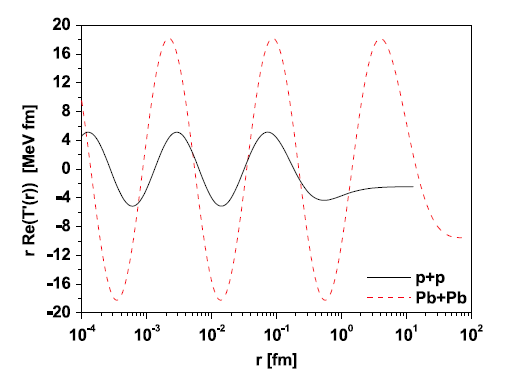 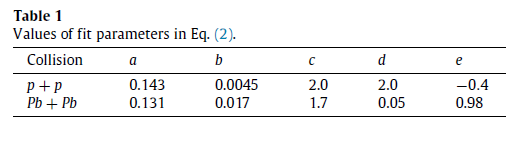 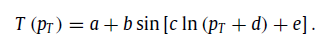 22
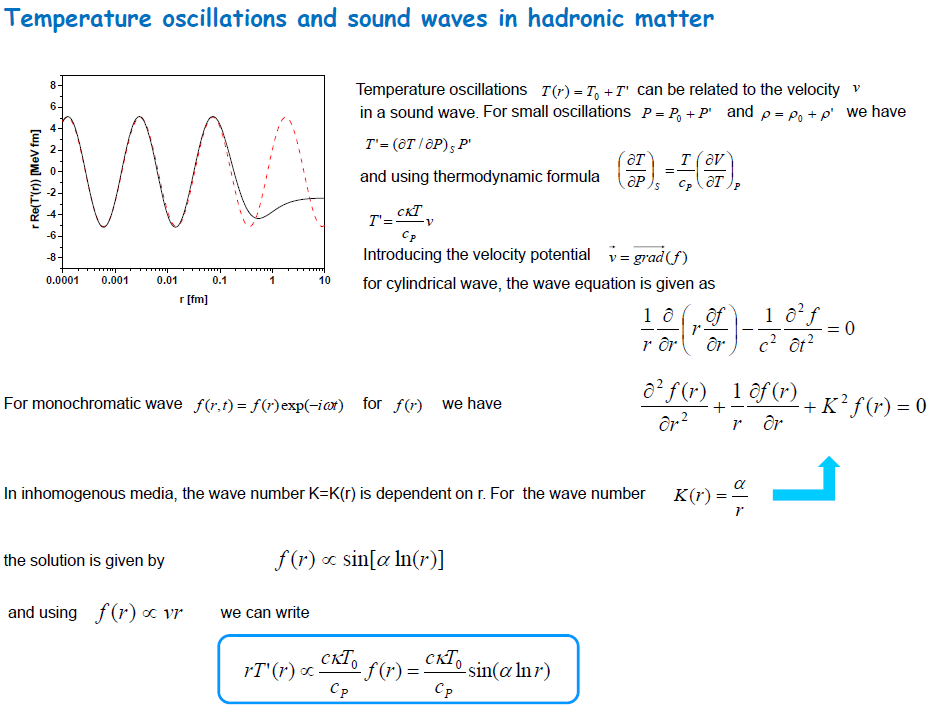 (3)
Temperature oscillations and sound waves in hadronic matter
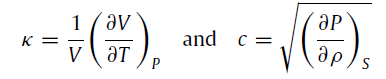 where    K=K(r)=ω/c(r)
23
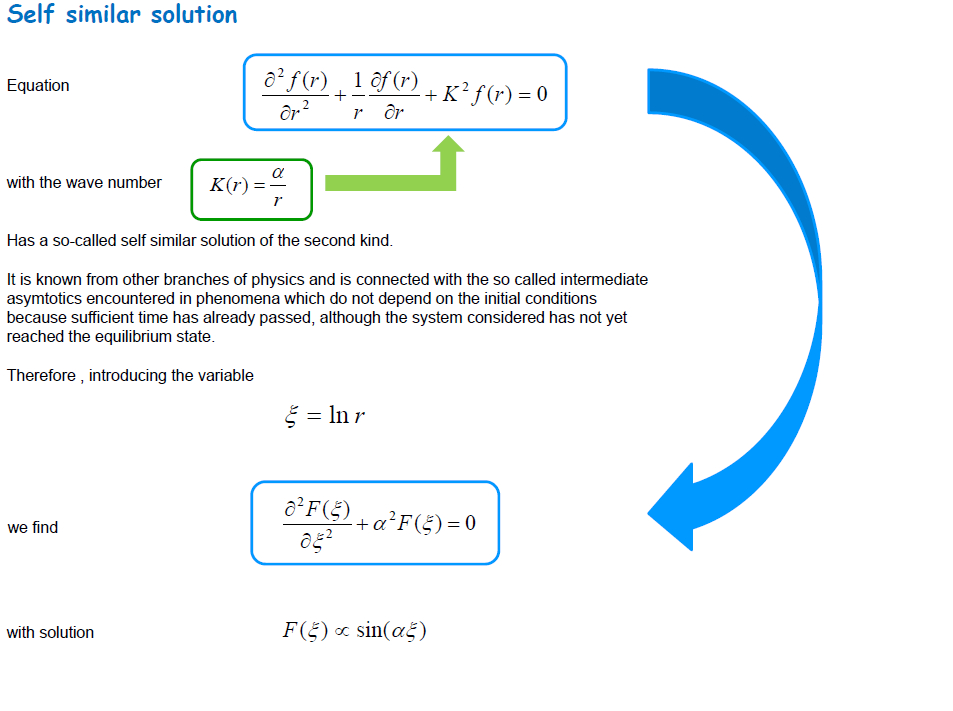 (3)
Self similar solution
24
(3)
Remarks:   Correspondence between scale invariance and self similarity
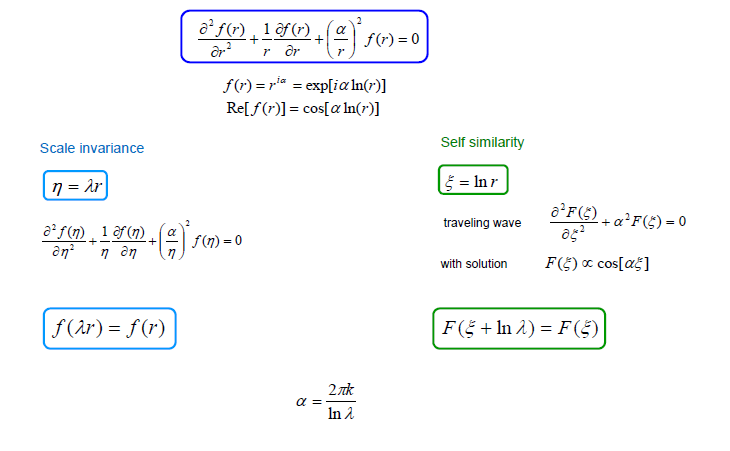 sin[αξ]
25
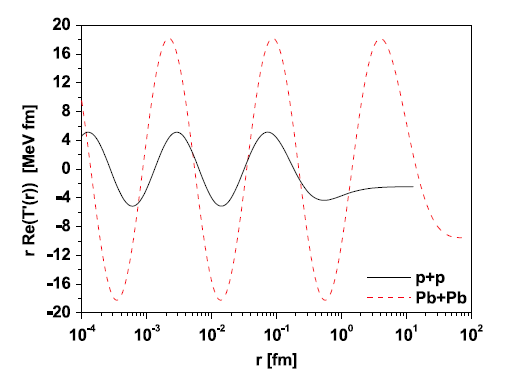 (4)
Consequences  (1)
(*) The space picture of the collision (in the  plain 
perpendicular to the collision axis and  located at 
the collision point) presented  shows  the existence 
of some regular (on the  logarithmic scale) structure 
for small distances.
 
(*) It starts to weaken quite early (at r ∼ 0.1 fm) and essentially disappears when r reaches the dimension of the nucleon, i.e., for r ∼ 1 fm.

(*) For central Pb + Pb collisions we observe ∼3.6 times bigger amplitude and ∼1.15 longer period of oscillations. With decreasing centrality the amplitude decreases smoothly reaching practically the same value as for p + p collisions .  With the parameters used we have, in the region of regular oscillations, that
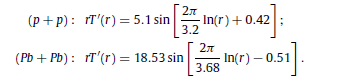 26
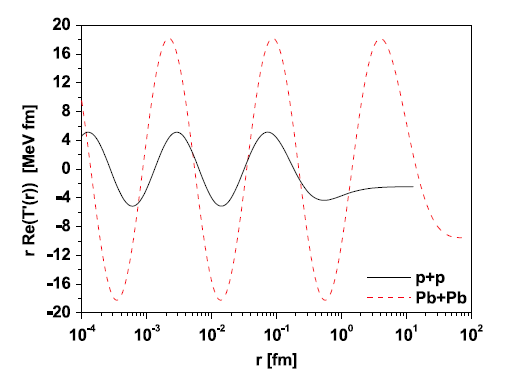 (4)
Consequences  (2)
(*)  Longer period of oscillations  in  Pb + Pb 
      collisions  means a smaller value  of the 
       parameter   α in 

      in p + p collisions. 

(*)  Because ω/c(r) = α/r   the velocity of sound  c(r) = (ω/α)r
       velocity of sound  in the nuclear environment (Pb + Pb)  is greater 
             than in p + p. 

(*) This, in turn, means that the refractive index n(r) = c0 /c(r) at position r in
      nuclear collisions is smaller than in collisions of protons. 

(*)  In both cases we encounter an inhomogeneous medium with  r-dependent c(r) 
       and n(r).
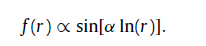 27
(4)
Confrontation with experimental observations (1)
(*) In nuclear collisions one observes a higher speed of sound  cs2    (used as a parameter in the   equation of state of hadronic matter described by a   hydrodynamical model)
                                                                

                                                                                               
                                                                         Compilation of the energy 
                                                                         dependence  of  sound velocities
                                                                          cs2  obtained from  the widths 
                                                                          of π− rapidity   spectra  
                                                                          [ PoS DIS2014(2014) 018]
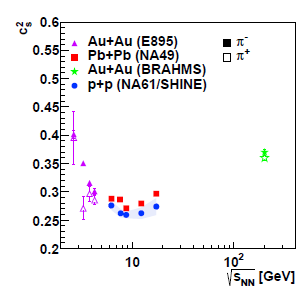 28
(4)
Confrontation with experimental observations (2)
(*)  This  should  be expected.  
Consider the connection of the isothermal compressibility of the nuclear matter 


and fluctuations of the multiplicity of produced secondaries represented by the relative variance, ϖ , of the multiplicity fluctuations   ( ρ 0 = ⟨N⟩/V denotes the equilibrium density for N particles with mass m located in volume V ).
 

This allows the velocity of sound to be expressed by fluctuations of multiplicity because one has :


Note:  higher velocity of sound corresponds to lower fluctuations of multiplicity.
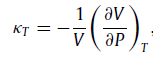 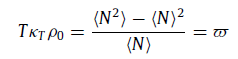 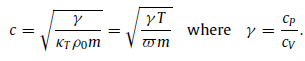 29
(4)
Confrontation with experimental observations (3)
Higher velocity of sound corresponds to lower fluctuations of multiplicity,
this seems to be observed:
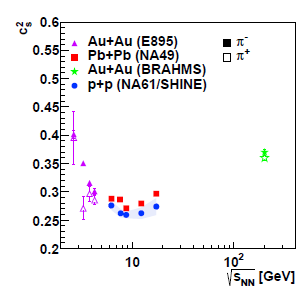 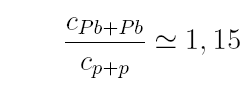 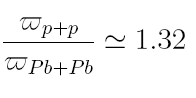 Fluctuations (omega)  decreases with number of wounded nucleons.
(4)
Confrontation with experimental observations (4)
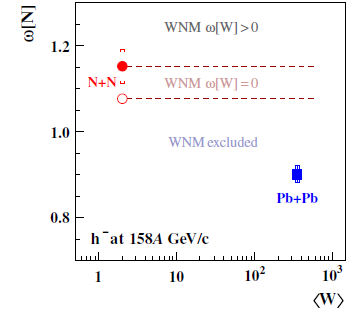 Scaled variance of the multiplicity distribution of negatively charged hadrons, ω,  as a function of the mean number of wounded nucleons <W>. Results for inelastic p+p (NA61/SHINE) interactions (ﬁlled circles) and the 1% most central Pb+Pb (NA49 [6]) collisions (squares).

Fluctuations (represented by ω) decreases with number of wounded nucleons.
These results can be connected with the pair correlation function, g(2), because the scaled variance can be written as
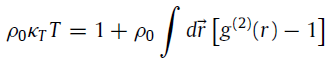 J. Phys. Conf. Ser. 5 (2005) 23  for central nuclear collisions the number of binary collisions exceeds that of wounded nucleons and correlation function becoming negative which means  smaller  fluctuations of multiplicity.
31
(4)
Confrontation with experimental observations (5)
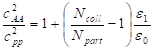 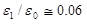 32
Concluding Remarks - 1
(*)  Transverse momentum distributions are characterized by a quasi-power law 
     (Tsallis distribution) decorated with log-periodic oscillations.
    
(*) This means that either:  the system and/or the underlying physical 
     mechanisms have characteristic scale invariance behavior. The discrete 
     scale invariance and its associated complex exponents can appear
     spontaneously, without a pre-existing hierarchical structure.

(*) Or that:  we observe a sound wave in hadronic matter (resulting in the 
     temperature oscillations)  which has self similar solution (in log-periodic 
     form).

(*)  This, in turn, can have some interesting experimental consequences.
33
Concluding Remarks - 2
Further reading (GW&ZW):    Physica A 413 (2014) 53 ;                    
                                                Entropy 17 (2015) 384; 
                                                 Chaos,Sol.& Frac., 81 (2015) 487 ;      
                                                  Physica A 486 (2017) 579.
Also: D.A. Fogaça et al. Nucl. Phys. A 819 (2009) 150 [Sound waves and solitons in hot
          and dense nuclear matter]; 
          G.I. Barenblatt and Ya.B. Zeldovich, Ann. Rev. Fluid Mech. 4 (1972) 285  [Self-
          Similar Solutions as Intermediate Asymptotics];     
          D.Sornette, Phys. Rep. 297 (1998)239 [Discrete-scale invariance and complex 
           dimensions]
34
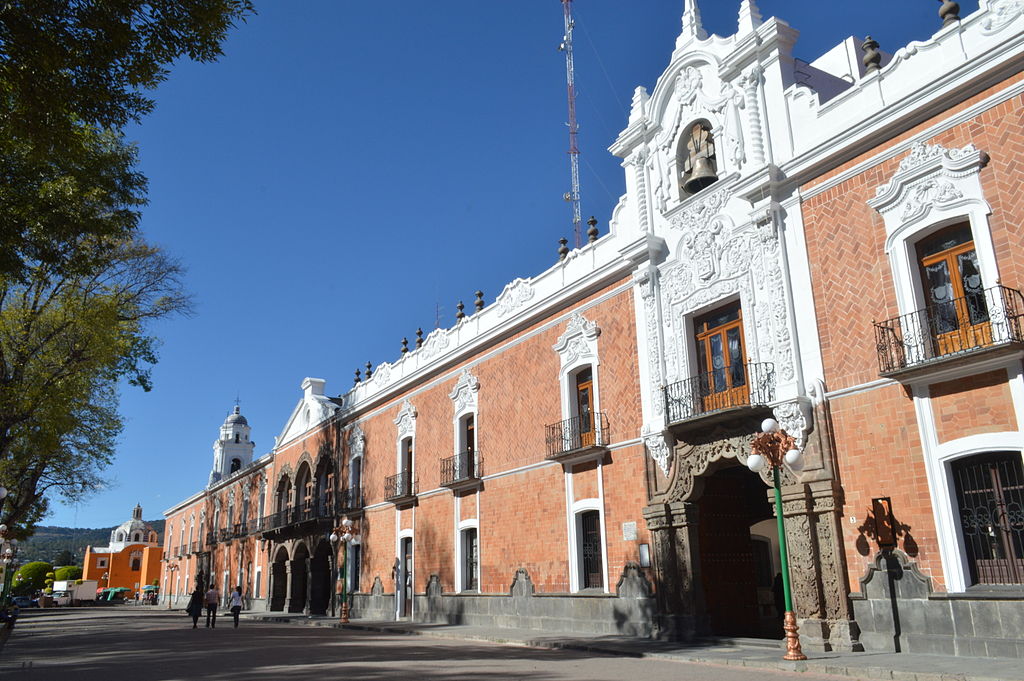 Gracias por su atención
Thank you for your attention 
and I look forward to your comments and questions
35